Join Optimization of Information Extraction Output:Quality Matters!
Alpa Jain                    –  Yahoo! Labs
Panagiotis G. Ipeirotis – New York University
AnHai Doan                – University of Wisconsin-Madison
 Luis Gravano              – Columbia University
1
BBC: May, 2006

US Airways today announced it has completed the acquisition of America West, …
Information Extraction
Text documents embed valuable structured data
Documents: e-mails, news articles, web pages,…
Structured data: disease outbreaks, headquarters, executives,…
Information extraction uncovers structured data
Mergers
Information extraction
US Airways
America West
2
Joining Information Extraction Output
Real-world architectures often stitch together output from multiple extraction systems
Mergers        Headquarters
Mergers
Headquarters
Information extraction
Information extraction
Wall Street Journal
SeekingAlpha
3
But, information extraction is a noisy process!
Joining Output Quality Depends on Extraction System Characteristics
Mergers        Headquarters
?
Mergers
Headquarters
?
Information extraction
Information extraction
Wall Street Journal
SeekingAlpha
4
Join execution plans may differ in their output quality!
Designing Join Optimization Strategies
How should we configure underlying extraction systems?

How should we retrieve and process documents from database?

What join algorithms are possible?

What is the impact of individual components on overall execution characteristics?
5
Outline
Single relation extraction and output quality

Join algorithms for extracted relations

Analysis of a join execution algorithm

Join optimization strategy

Experiments and conclusion
6
Tuning Extraction Systems
Knob settings control the good and bad tuples in output
Extraction system decides if tuple should be output based on knob setting θ
Example: minimum similarity between patterns and candidate tuple context

Effect of knob setting can be characterized by:
True positive rate, fraction of good tuples generated
False positive rates, fraction of bad tuples generated
We will represent each knob setting by tp(θ), fp(θ)
7
[Speaker Notes: Point to [Jain and Ipeirotis, TODS 2008]]
Extract
Good and
bad tuples
Good documents
Bad 
documents
Extract
Bad tuples
Empty documents
Extract
No tuples
The Good, the Bad, and the Empty
Existence of a good or bad tuple partitions the database
Good    documents contain good tuples 
Bad      documents contain no good tuples and only bad tuples
Empty documents contain no tuples
Extraction output naturally depends on the input document composition
Text database
Document retrieval strategy
8
Ideally, a document retrieval strategy should retrieve no empty or bad documents
Document classifier
Issue queries
Choosing Document Retrieval Strategy
Text database
Information extraction
Scan: Sequentially retrieves all database documents
Processes all good, bad, and empty documents

Filtered Scan: Uses a document classifier to decide if document is relevant
Avoids processing all documents
May miss some good documents

Automatic Query Generation:  Uses queries to retrieve good documents
Avoids processing all documents
May miss some answer tuples
9
?
Independently Joining Extracted Relations: Independent Join
Independently extracts tuples for each relation and joins them
Uses appropriate document retrieval strategies for each relation
Mergers        Headquarters
Mergers
Headquarters
Information extraction
Information extraction
Document retrieval
Document retrieval
SeekingAlpha
Wall Street Journal
10
Adapting Index Nested-Loops : Outer/Inner Join
Resembles “index nested-loops” execution from RDBMS
Uses extracted tuples from “outer” relation to retrieve documents for “inner” relation
Headquarters
Mergers
Information extraction
Inner relation
Information extraction
Information extraction
SeekingAlpha
11
Outer relation
Issue query
US Airways
AOL
Extract tuples
Issue query
Issue query
US Airways
Extract tuples
Merck
Issue query
Issue query
IBM
Extract tuples
AOL
Interleaving Extraction Process:Zig-Zag Join
Alternates role of outer and inner relations in a nested-loop join
Uses tuples from one relation to generate queries and retrieve documents for other relation
12
Mergers
Headquarters
Base relations
Understanding Join Output Quality
Output quality depends on:
Information extraction knob setting θ 
Document retrieval strategy
Join execution algorithm
In join output:
Good tuples are result of joining only good tuples from base relations
All other tuples are bad tuples
What is the fastest execution plan to generate τg good and at most τb bad tuples in output?
Headquarters
Mergers
13
Analyzing Join Quality:  General Scheme
A        – common join attribute in R1 and R2
a         – an attribute value for A

g1(a) – frequency of a in D1
g2(a) – frequency of a in D2

gr1(a) – number of times we observe a after processing Dr1
gr2(a) – number of times we observe a after processing Dr2

	  Expected join tuples with A = a is gr1(a) . gr2(a)
How many times will be observe attribute value a after processing Dr1 and Dr2 documents?
14
D1
D2
Dr2
Dr1
Rest of the talk
Join Cardinality Depends on Attribute Value Occurrences: Example
US Airways occurs in 10 tuples
US Airways occurs in 50 tuples
Information extraction
Information extraction
1 good occurrence
|Good tuples| = 1
|Bad tuples|  = 5 (2x1 + 2x1 + 1x1)
1 good occurrence
2 bad occurrences
15
[Speaker Notes: Mention the IE as well when discussing factors that decide the output quality.]
Estimating Good Attribute Value Occurrences: Scan
D       – database
Dg     – good documents in D
E<θ> – knob setting for E described by tp(θ) and fp(θ)
X       – document retrieval strategy
g(a)    – frequency in Dg

We retrieve Dr documents from D using X
What is the probability of observing it k times after processing Dr?

We can derive a only from good documents Dgr among Dr
	Model document retrieval as sampling without replacement over Dg
After we extract a from Dgr, E outputs it with probability tp(θ)
	Expected frequency follows a binomial distribution
Analysis for Filtered Scan depends on classifier characteristics
Analysis for PromD depends on query characteristics
?
?
16
In practice, we do not know the frequency for each tuple (more on this later)
Outer/Inner Join Analysis
Outer relation analysis follows from single relation analysis

Inner relation analysis 
Number of queries issued using values from outer relation
Characteristics of queries
Number of documents returned by search interface
Number of useful documents retrieved via direct queries or via other queries as tuples are collocated
17
See paper for details
Zig-Zag Join Analysis
Examine important properties of a zig-zag graph for a join execution using theory of random graphs [Newman, et al. 2001]

What is the probability that a randomly chosen document contains k attributes?

What is the probability that a randomly attribute matches k documents?

What is the frequency of an attribute or a document chosen by following a random edge?
18
See paper for details
Estimating Parameters Using our Analysis and MLE
In practice, database-specific parameters are unknown
Frequency of each attribute value
Follows a power-law distribution
	Distribution parameter is yet unknown
Number of good, bad, and empty documents
Total number of good, and bad join tuples
…

Our approach
Observe output and estimate parameter values most likely to generate this output
19
We can estimate values on-the-fly!
Putting It All Together: Join Optimization
Given quality requirements of τg good and τb bad tuples:
Pick an initial join execution strategy

Run initial execution strategy

Use observed output to estimate database-specific model parameters

Use analysis to estimate output quality and execution time of candidate execution strategies

Pick an execution strategy, if desirable
20
Experimental Evaluation
Large news archives: New York Times 1995, New York Times 1996, Wall Street Journal

Extraction systems: Snowball [Agichtein and Gravano, DL 2000]

Extracted relations: Headquarters, Executives, and Mergers

 Document retrieval strategies: Scan, Filtered scan, and Automated query generation
21
Accuracy of our Analytical Models: Independent Join
We verified our analytical models 
Assume complete knowledge of all parameters and estimate the number of good and bad join tuples in the output for different documents retrieved
In general, our estimated values are close to the actual values
22
Overestimation due to outlier cases
Accuracy of our Analytical Models: Outer/Inner Join
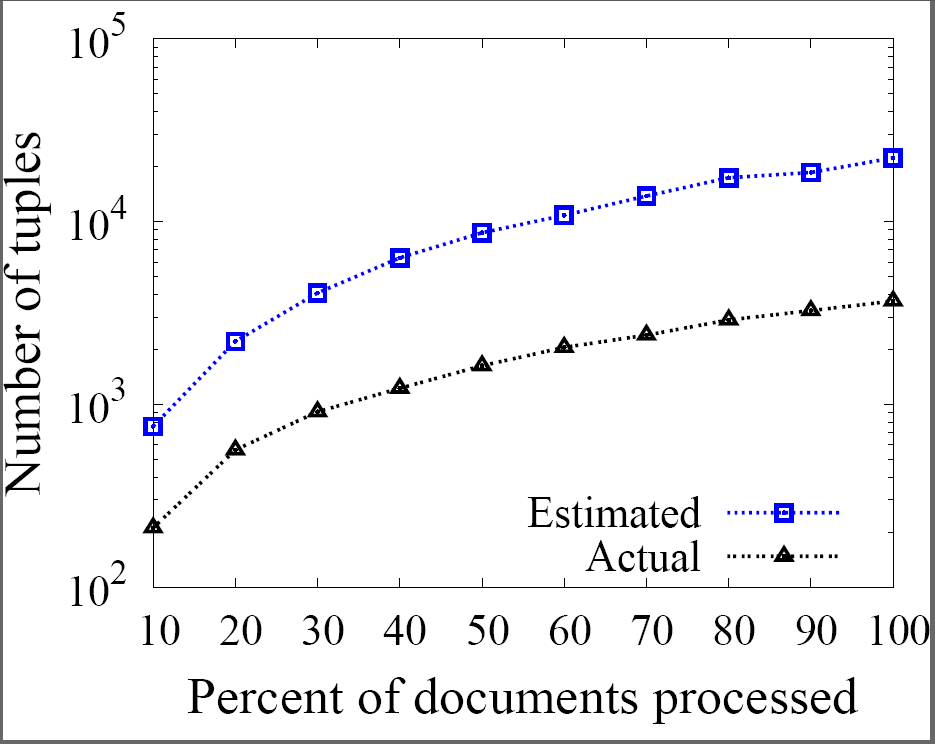 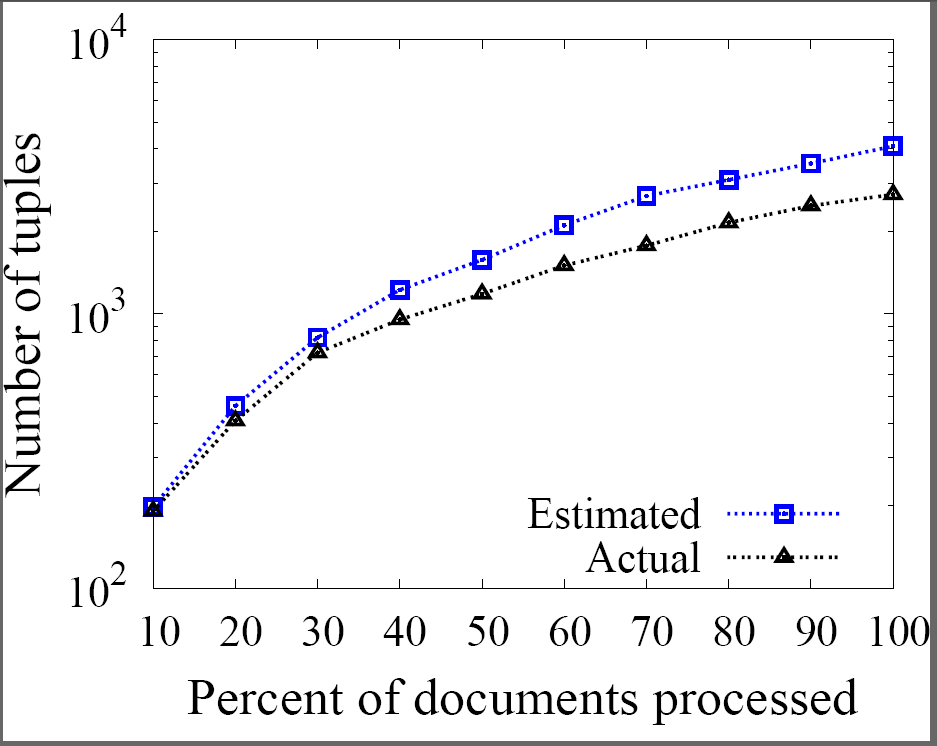 Number of good tuples
Number of bad tuples
We examined expected attribute frequencies with actual attribute frequencies
Some attributes show unexpected behavior

In general, our estimated values are close to the actual values
23
[Speaker Notes: Discuss overestimation error and prominence in case of ZIG-ZAG]
Summary of Experimental Evaluation
Analysis correctly captures output quality of join execution strategies
Estimation error is mostly zero, or follows a Gaussian with mean at zero
Zig-Zag join can reach a large fraction of tuples determined by reachability study


Our optimizer picks desirable execution plans for various output quality requirements
24
Processing Joins over Extracted Relations: Contributions
Proposed three join algorithms for extracted relations

Rigorously analyzed three different join algorithms in terms of their execution efficiency and output quality

Derived closed-form solutions for execution time and output quality of a join execution

An end-to-end join optimization strategy
25
Related Work
Building information extraction systems
Unsupervised or learning-based techniques [Agichtein and Gravano 2000; Brin, 1998; Etzioni et al., 2004; Riloff 1993, etc.]
Exploit legacy data from RDBMS [Mansuri and Sarawagi, 2006]

Join optimization [GATE, UIMA, Xlog, etc.]
Declarative programs for combining extraction output
Analyze execution time

Other extraction-related scenarios
Extraction over dynamic data [Chen et al., 2008; ]
Schema discovery [Cafarella et al., 2007]
Probabilistic database for processing queries [Gupta and Sarawagi, 2006, Cafarella et al., 2007]

Online query optimization approach
Trust information extraction output and optimize over single-relation [Ipeirotis et al., 2006]
Simple SQL queries using only one join algorithm [Jain et al., 2008]
26
Thank you!
27
Overflow
28
Analyzing Document Retrieval:  Independent Join
A        – common join attribute in R1 and R2
a         – an attribute value for A
gr1(a) – number of times we observe a after processing Dr1
gr2(a) – number of times we observe a after processing Dr2

	  Expected join tuples with A = a is gr1(a) . gr2(a)
How many times will be observe attribute value a after processing Dr1 and Dr2 documents?
How many good documents will we observe after retrieving Dr documents?
Dg   – good documents in D
Dr   – retrieved documents
Dgr  – good documents observed in Dr

Model document retrieval as sampling without replacement over D
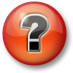 29
Analysis for Filtered Scan depends on classifier characteristics
Analysis for PromD depends on query characteristics
[Speaker Notes: Continue here …

E[gri(a)] depends on 
Attribute value frequencies
Number of good, bad, and empty documents
Knob-setting  θ]